Songs for Worship at Woodmont
1  Holy, Holy, Holy
41  Fairest Lord Jesus
652  There Is a Green Hill
454  Let the Beauty of Jesus Be Seen
263  Is Thy Heart Right With God?
463  Hold to God’s Unchanging Hand
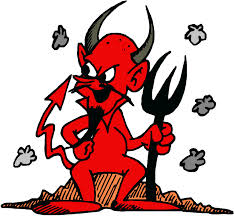 The world pictures Satan as an evil looking person with a pitchfork but the Bible exposes him in a different light.
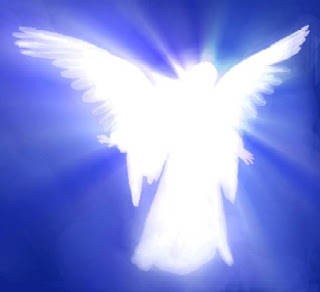 “…Satan disguises himself as an angel of light. Therefore it is not surprising if his servants also disguise themselves as servants of righteousness, whose end will be according to their deeds.”                               (2 Corinthians 11:13-14)
Satan's Propositions
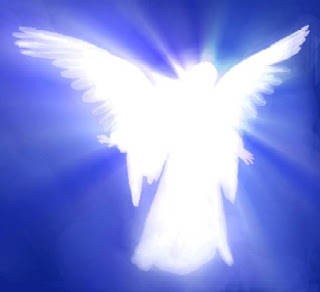 Satan Proposes “If you’ve got it, flaunt it”
If God has blessed you with beauty, why not display it to the world?  

In the 1960’s a sexual revolution began in which this philosophy was displayed when it became fashionable to wear mini-skirts.

When some are questioned about immodest dress today, the reply may be, “Anybody who has a problem with what I’m wearing must have a dirty mind and so it’s his problem, not mine.”
Satan Proposes “If you’ve got it, flaunt it”
The devil would not want you to know 1 Timothy 2:9, “Likewise, I want women to adorn themselves with proper clothing, modestly and discreetly…” 

Satan will suggest that you can’t draw any lines on modesty and so dress however you want to.  

But the business world, schools, and prisons will draw lines on what you must wear.  

The Texas Youth Commission had a no shorts policy.
God Wants You to Cover Nakedness
Adam and Eve were naked and not ashamed before they sinned (Genesis 2:25).

But after they sinned, they knew they were naked, & tried to cover up with fig leaves & loin coverings. (Gen. 3:7)

Was God satisfied with their clothing?                          (the equivalent of a bathing suit or bikini today)  

No. “God made tunics of skin for Adam and his wife and clothed them” (Genesis 3:21).
God Wants You to Cover Nakedness
"I made you thrive like a plant in the field; & you grew, matured, & became very beautiful. Your breasts were formed, your hair grew, but you were naked & bare. When I passed by you again & looked on you, indeed your time was the time of love; so I spread My wing over you & covered your nakedness. Yes, I swore an oath to you and entered into a covenant with you, and you became Mine," says the Lord GOD.” (Ezekiel 16:7-8)

A public display of the breasts was considered nakedness. 

Be careful not to wear things which will show cleavage or expose that area of the body so as to entice lust.
God Wants You to Cover Nakedness
Among His people, God told the male priests to wear “linen trousers to cover their nakedness; they shall reach from the waist to the thighs” (Exodus 28:42)

Apparently, God didn’t want the waist or thigh exposed.

 Even though we are not under the Law of Moses, these examples are written for our instruction as Christians which gives us the Biblical definition of nakedness (Romans 15:4).
God Wants You to Cover Nakedness
“Remove your veil, Take off the skirt, Uncover the thigh, Pass through the rivers. Your nakedness shall be uncovered, Yes, your shame will be seen; I will take vengeance, And I will not arbitrate with a man" (Isa. 47:2-3).

Babylon was pictured as being like a woman exposed in her nakedness with her thighs uncovered. 

It was a shameful thing to be naked and be seen!
God Wants You to Cover Nakedness
The apostle Peter said, ”Your adornment must not be merely external--braiding the hair, and wearing gold jewelry, or putting on dresses; but let it be the hidden person of the heart, with the imperishable quality of a gentle and quiet spirit, which is precious in the sight of God. For in this way in former times the holy women also, who hoped in God, used to adorn themselves, being submissive to their own husbands”  (1 Peter 3:3-5)
God Wants You to Cover Nakedness
Holy women from the Old Testament are given as examples for women who are Christians of how to dress modestly and be submissive to their husbands.

Holy women did not dress to attract attention to their body but to their gentle, quiet, & submissive spirit! 

What are you attracting by your dress?                        

Don’t be a stumbling block to others who may lust after you (Matthew 18:6).
Satan Proposes- “It’s OK to look, but not touch”
Some might argue, “just like there’s nothing wrong with looking at the menu and not ordering, it’s alright to look as long as you don’t commit adultery.”  

The problem with that analogy is that there is nothing inherently wrong with looking at all the food choices on the menu, but it is sinful to look on a woman to lust for her in your heart (Matthew 5:27-29).
 
This is a warning to all about the danger of pornography.
Satan Proposes- “It’s OK to look, but not touch”
The devil has deceived many people (including Christians) that it won’t be harmful to take a peek. 

You don’t have to pay for it at an adult bookstore or go to an R or X rated movie today, but you can see it in your bedroom on your computer, laptop, or phone. 

Satan doesn’t want you to know what God says in the Scriptures so that you don’t give in to his proposals!
[Speaker Notes: Don’t take fire into your bosom because you are going to get burned (Pr. 6:27) Barna group study on pornography.  When they speak about pornography with friends, 90 percent of teens (ages 13 to 17) and 96 percent of young adults (ages 18 to 24) say they do so in a neutral, accepting, or encouraging way. Only one in 20 young adults and one in 10 teens say their friends think viewing pornography is a bad thing.  Religionnews.com Sexting, sending or receving nude pictures.]
God Wants You to Cover your Eyes
Job made a covenant with his eyes to not gaze at a virgin. (Job 31:1)  


David failed to do that when he saw Bathsheba bathing.


He didn’t stop there but committed adultery and upon finding out she was pregnant (after scheming to cover it up) had her husband Uriah killed in battle (2 Sam. 11).


Some Christians have committed sexual immorality leading to ruined relationships with their spouse and children.
Satan Proposes- “God Wants You to be Happy”
Satan will propose this when a relationship is not right with God [homosexuality, unscriptural divorce and remarriage, or fornication] (Matthew 19:3-9)

Others may use this argument to justify their social drinking, dancing, or partying lifestyle (1 Peter 4:1ff).

Others would make similar statements with God wanting them to be happy but we know that the Bible says “there is a way which seems right to a man but its end is the way of death” (Proverbs 14:12).
God Wants You to be Holy
Faithful Christians understand that it’s not about what makes them happy, but about pleasing God so that we will be holy (Eph. 1:3-4; 1 Pet. 1:13-16).

Remember that without holiness we will not see the Lord (Heb. 12:14)

“Everyone who has this hope in Him purifies himself, just as He is pure” (1 John 3:3).
The Devil Proposes Ways to Disobey God
“If you’ve got it flaunt it”

“It’s Ok to look, but not touch”

“God wants you to be happy”

Women- dress modestly- do good works (1 Tim. 2:9)

Men- flee youthful lusts- do what’s right (2 Tim. 2:22)

God wants you to be holy leading to glory (Ti. 2:11-14)
[Speaker Notes: All things will be open and laid bare on the Judgment Day including what you thought was secret (Heb. 4:12-13).  Are you ready? If not obey the gospel or be restored!]
Songs for Worship at Woodmont
1  Holy, Holy, Holy
41  Fairest Lord Jesus
652  There Is a Green Hill
454  Let the Beauty of Jesus Be Seen
263  Is Thy Heart Right With God?
463  Hold to God’s Unchanging Hand